Introduction to Database Programming through ADO. NET
By 
Prakash G Asnani
Assistant Professor Computer Science
Government Science College Chikhli
What is ADO.Net?
The data access classes for the .Net framework
Designed for highly efficient data access
Support for XML and disconnected record sets
A standard cross language interface
Encapsulation of services, classes and data types
Uses XML for data representation
ADO. NET in Visual Studion .NET Framework
VB
C#
C++
Jscript
…
Common Language Specification
ASP.Net
Windows Forms
Visual Studio .NET
ADO.Net
XML.Net
Base Class Library
Common Language Runtime (CLR)
Windows
About ADO and its comparison with ADO .NET
ADO still exists.
ADO is tightly coupled to client server architectures
Needs COM marshalling to pass data between tiers
Connections and locks are typically persisted
.NET Data Providers
SQL .NET 
Data Provider
SQL SERVER
OLE DB .NET 
Data Provider
OLE DB 
Provider
Client
Other DB
ODBC .NET 
Data Provider
ODBC 
Driver
Other DB
ADO.Net object model
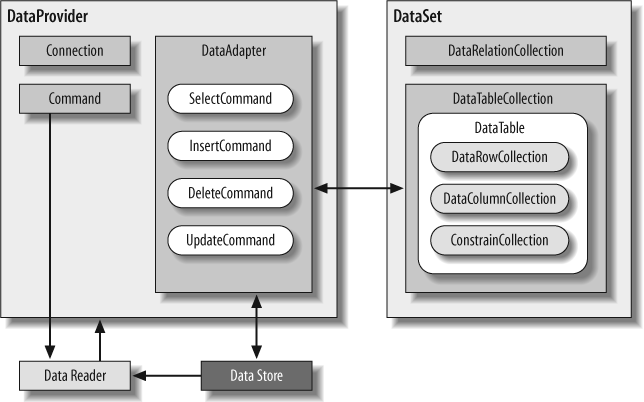 Namespaces
System.Data & System.Data.Common
System.Data.SqlClient &System.Data.OleDB
System.Data.SqlTypes
System.XML & System.XML.Schema
Using Namespaces
VB.NetImports System.DataImports System.Data.SqlClientDim sqlAdp as SqlDataAdapter
C#using System.Data;using System.Data.SqlClient;SqlDataAdapter sqlAdp= new SqlDataAdapter();
SQL Namespace Objects
using System.Data.SqlClient;
SqlConnection
SqlCommand
SqlDataReader
SqlDataAdapter
SqlParameter
SqlParameterCollection
SqlError
SqlErrorCollection
SqlException
SqlTransaction
SqlDbType
Connecting to SQL
using System.Data.SqlClient;string sConnectionString =   "Initial Catalog=Northwind;   Data Source=localhost;   Integrated Security=SSPI;";SqlDataAdapter sqlAdp= new SqlDataAdapter(sConnectionString);sqlAdp.Close();sqlAdp.Dispose();
Connection Pooling
ADO.Net pools connections.When you close a connection it is released back into a pool.
SqlConnection conn = new SqlConnection();conn.ConnectionString =   "Integrated Security=SSPI;Initial Catalog=northwind";conn.Open();  // Pool A is created.
SqlConnection conn = new SqlConnection();conn.ConnectionString =   "Integrated Security=SSPI;Initial Catalog=pubs";conn.Open();  // Pool B is created because the connection strings differ.
SqlConnection conn = new SqlConnection();conn.ConnectionString =   "Integrated Security=SSPI;Initial Catalog=northwind";conn.Open(); // The connection string matches pool A.
Getting data
SqlCommand	ExecuteReader	ExecuteNonQuery	ExecuteScalar	ExecuteXMLReader
SqlDataAdapter	DataSet
Using the command object
SqlCommand	Multiple constructors
New()
New(cmdText)
New(cmdText, connection)
New(cmdText, connection,    transaction)
Using the command object
string sSelectQuery =   "SELECT * FROM Categories ORDER BY CategoryID";string sConnectionString =   "Initial Catalog=Northwind;   Data Source=localhost;   Integrated Security=SSPI;";SqlConnection objConnect = new SqlConnection(sConnectString);SqlCommand objCommand = new	 SqlCommand(sSelectQuery,                                       objConnect);/*
objCommand.CommandTimeout = 15;objCommand.CommandType = CommandType.Text;
*/objConnect.Open();SqlDataReader drResults;drResults = objCommand.ExecuteReader()drResults.Close();objConnect.Dispose();
Command Methods
.ExecuteReader() - Returns DataReader
.ExecuteNonQuery() - Returns # of Rows Affected
.ExecuteXMLReader() - Returns XMLReader Object  to Read XML documentation
.ExecuteScaler() - Returns a Single Value e.g. SQL SUM function.
The DataReader object
DataReader objects are highly optimised for fast, forward only enumeration of data from a data command
A DataReader is not disconnected
The DataReader object
Access to data is on a per record basis.
Forward only
Read only
Does support multiple recordsets
Creating a data reader
SqlDataReader sqlReader; 
sqlReader = sqlCommand.ExecuteReader();
while (sqlReader.Read()) 
{
  // process, sqlReader("field")
}
sqlReader.Dispose();
DataSets
In-memory representation of data contained in a database/XML
Operations are performed on the DataSet, not the data source
Can be created programmatically, using a DataAdapter or XML schema and document (or any mixture)
Creating DataSets
Setup SqlConnection
Setup a SqlDataAdapter
Create a DataSet
Call the .Fill() method on the DA
DataAdapters
Pipeline between DataSets and data sources
Geared towards functionality rather than speed
Disconnected by design
Supports select, insert, delete, update commands and methods
Must always specify a select command
All other commands can be generated or specified
Using the DataAdapter
SQLDataAdapter sqlDA = new SqlDataAdapter();

sqlDA.SelectCommand =new SqlCommand ("select * from authors“, sqlConnection);

DataSet sqlDS = new DataSet("authorsTable");
sqlDA.Fill(sqlDS, "authorsTable");
DataAdapters
For speed and efficiency you should set your own InsertCommand, UpdateCommand and DeleteCommand
Call GetChanges to seperates the updates, adds and deletes since the last sync. Then sync each type.
References
ADO.Net Programmer’s ReferenceBilbija, Dickenson et al.Wrox Press
http://oberon.idunno.org/sql/
My email :desai8@uwindsor.ca
An Introduction to ADO.Net by Marmagna Desai
Thank You